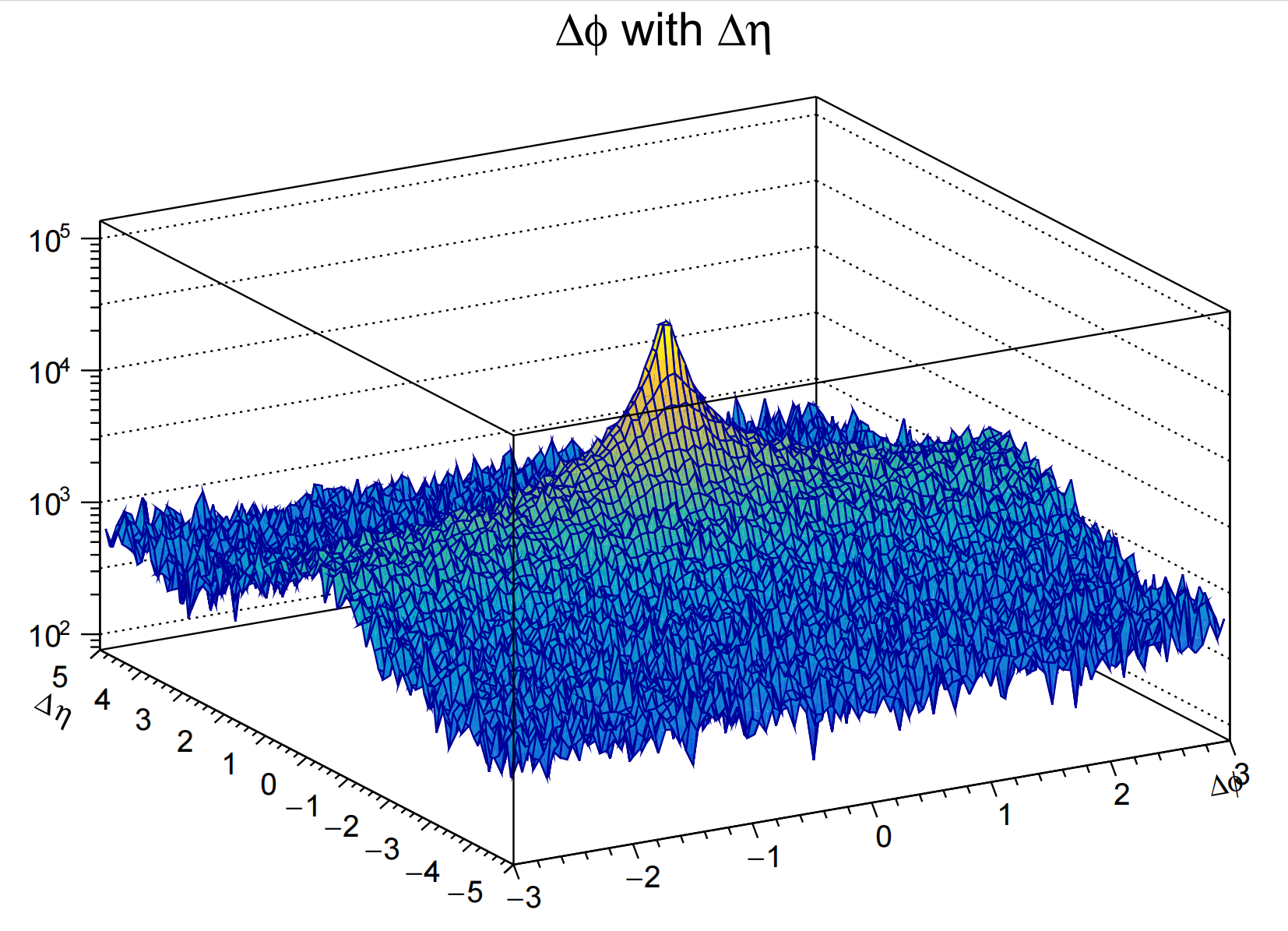 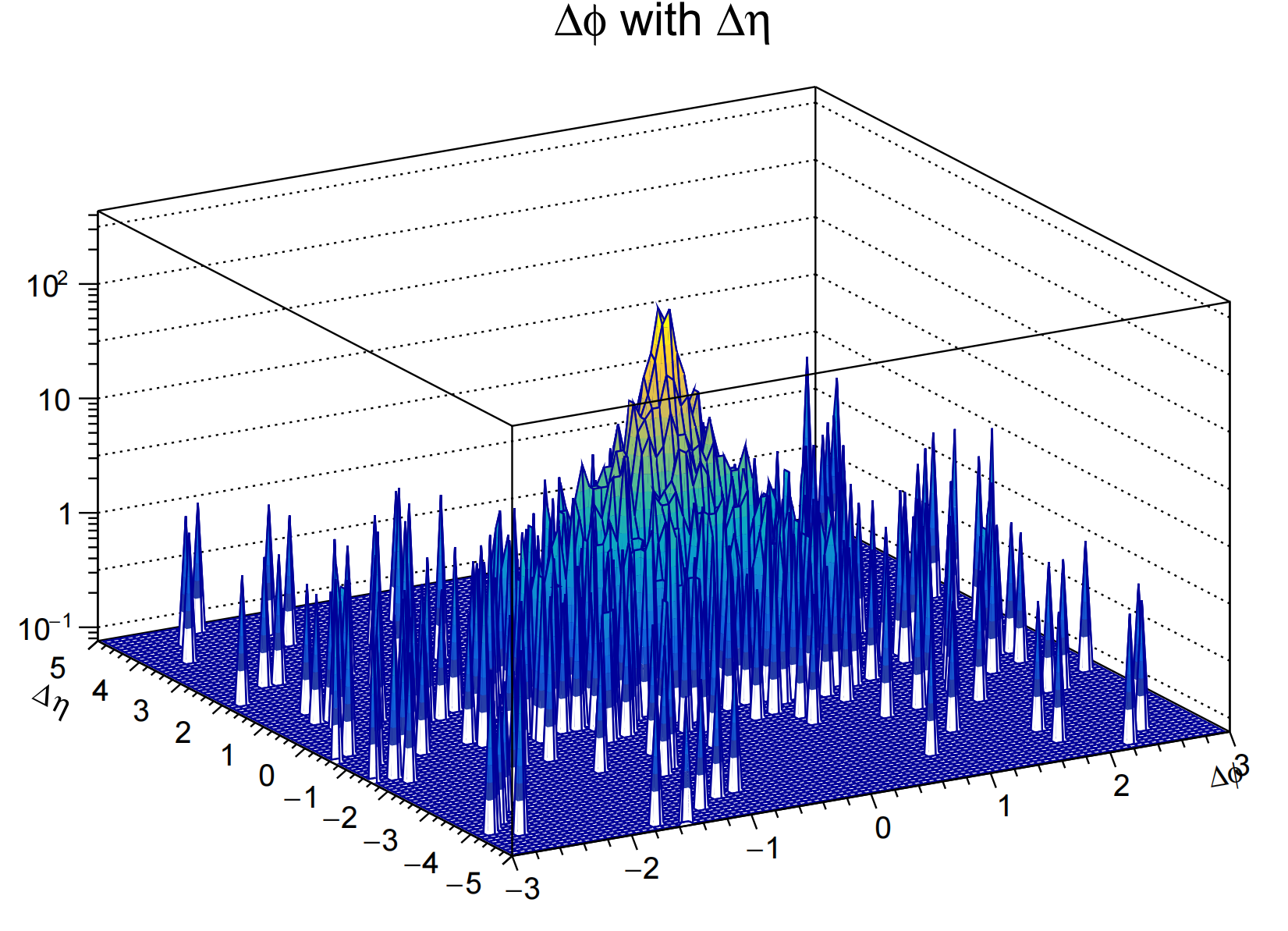 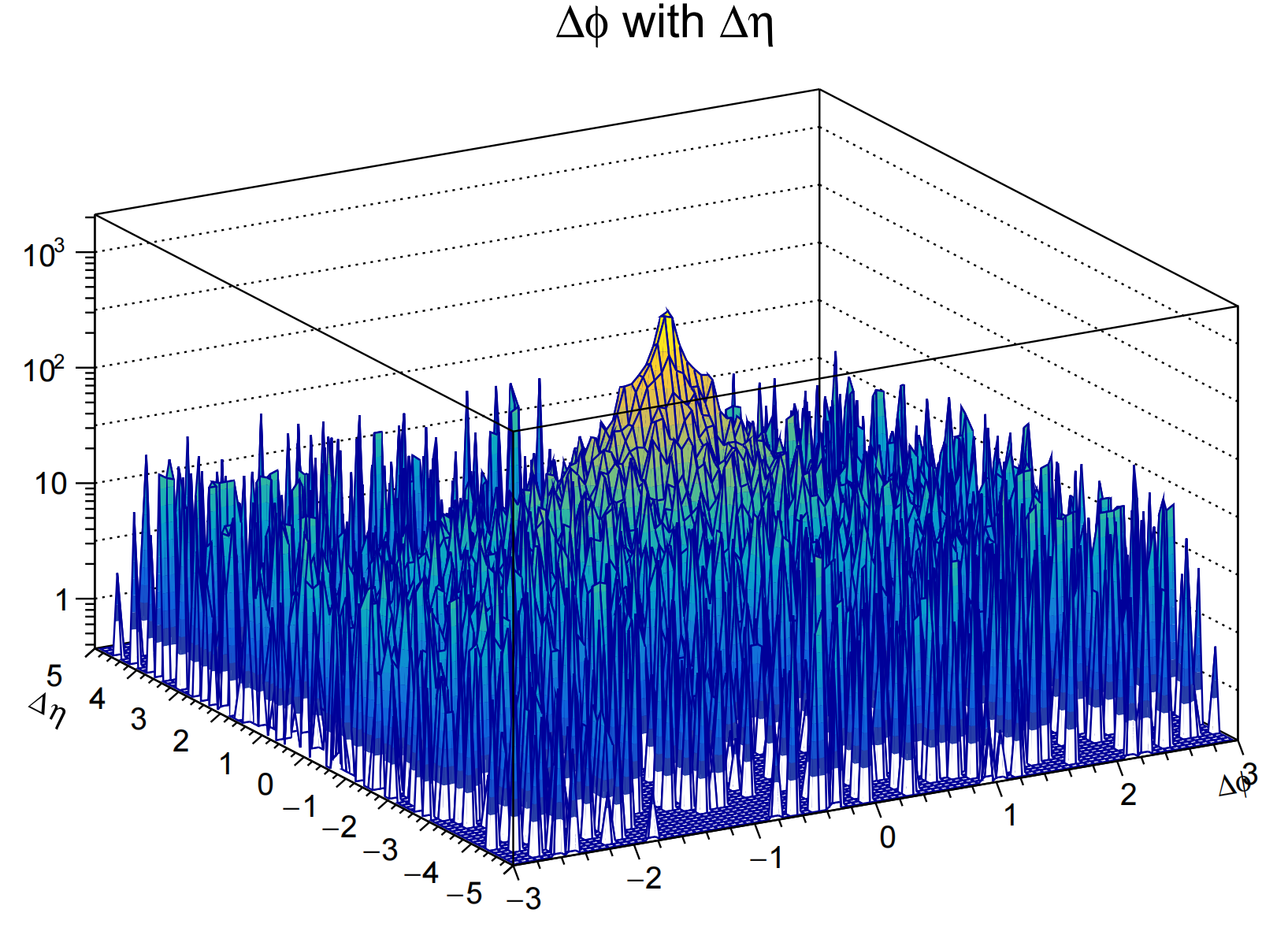 pbpb
5.02TeV
imp：-12
ppb
5.02TeV
imp：-6
pp
5.02TeV
imp：0
pbpb
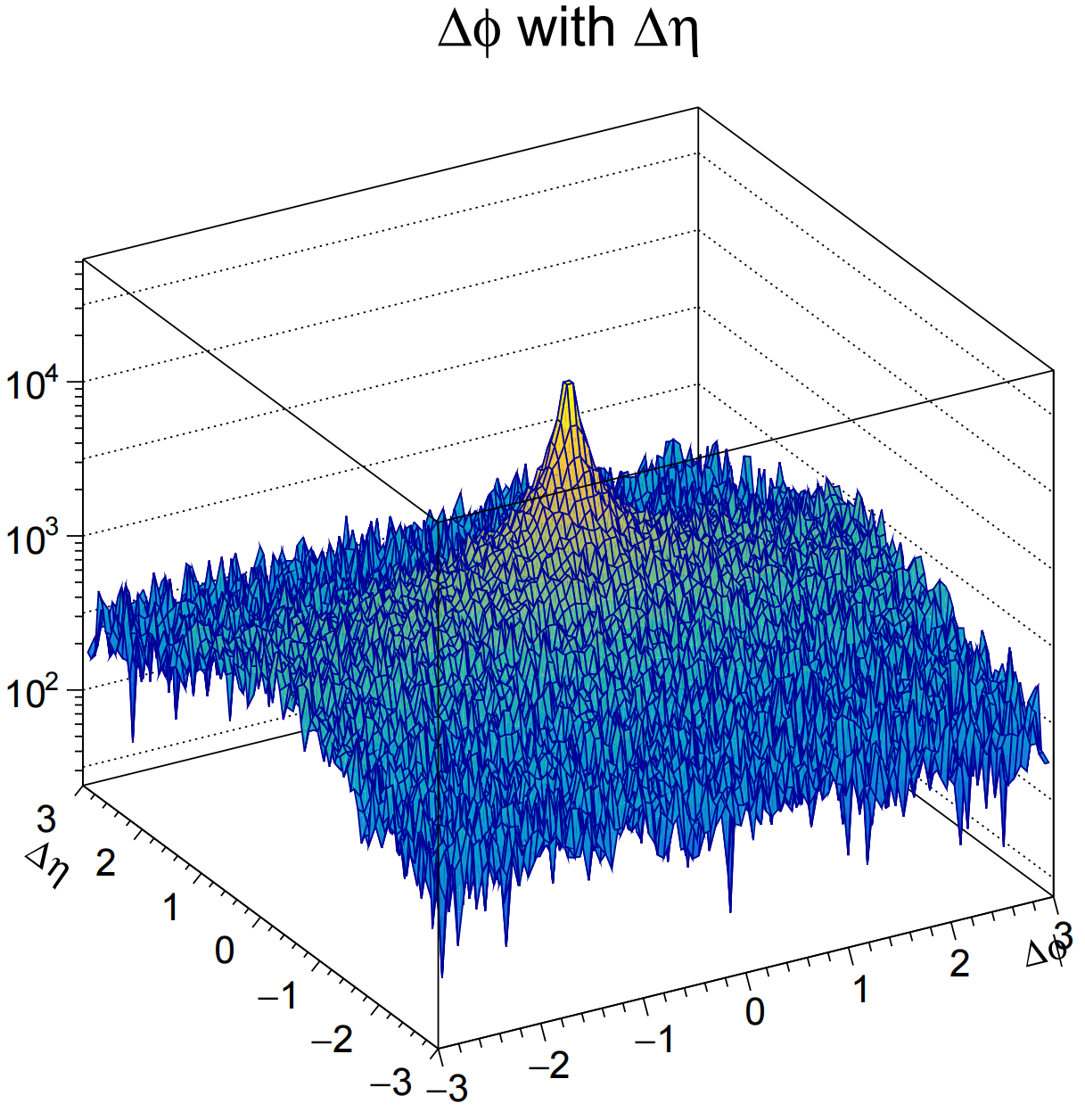 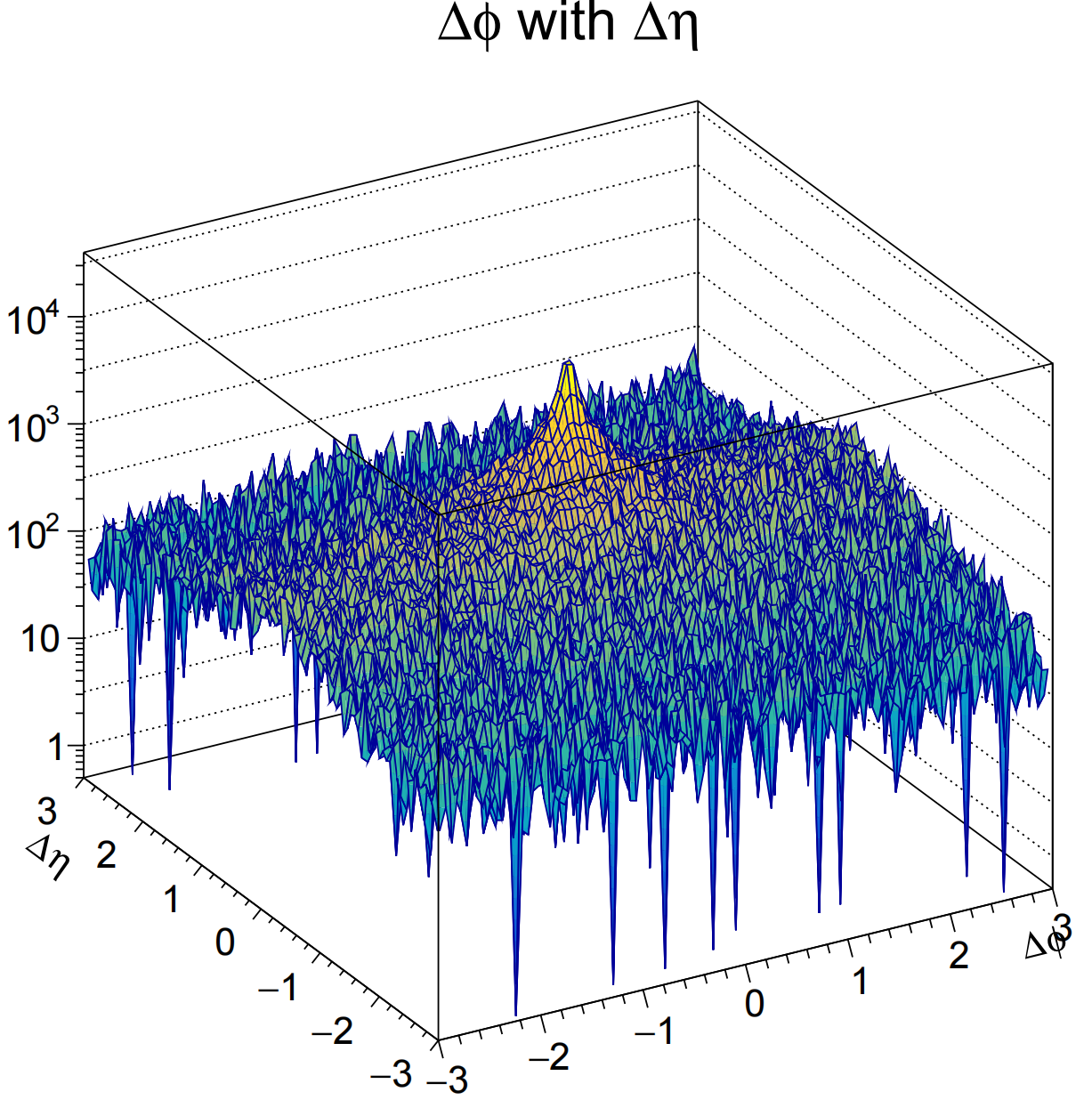 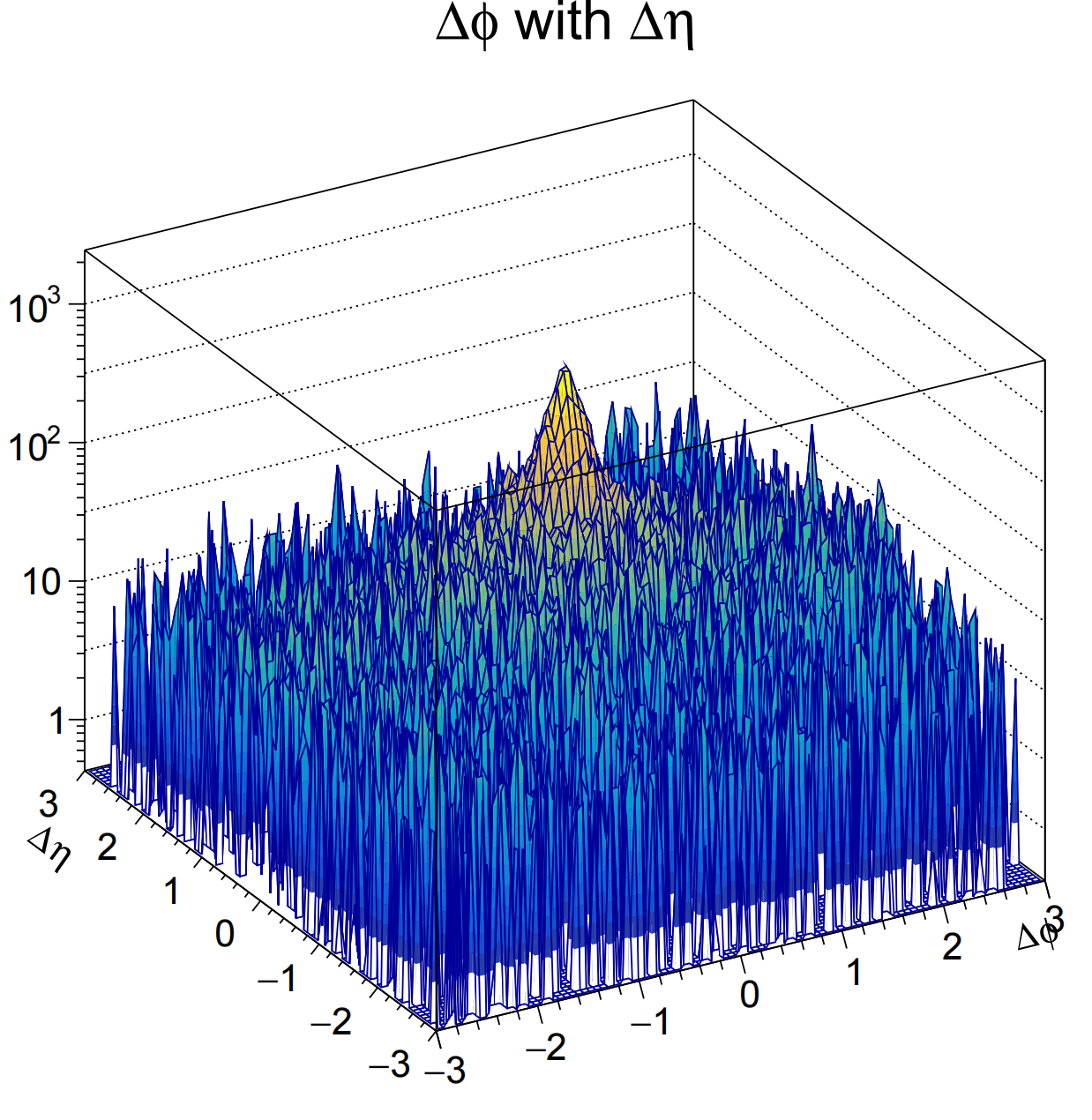 5<imp<9
0<imp<5
9<imp<12
ppb
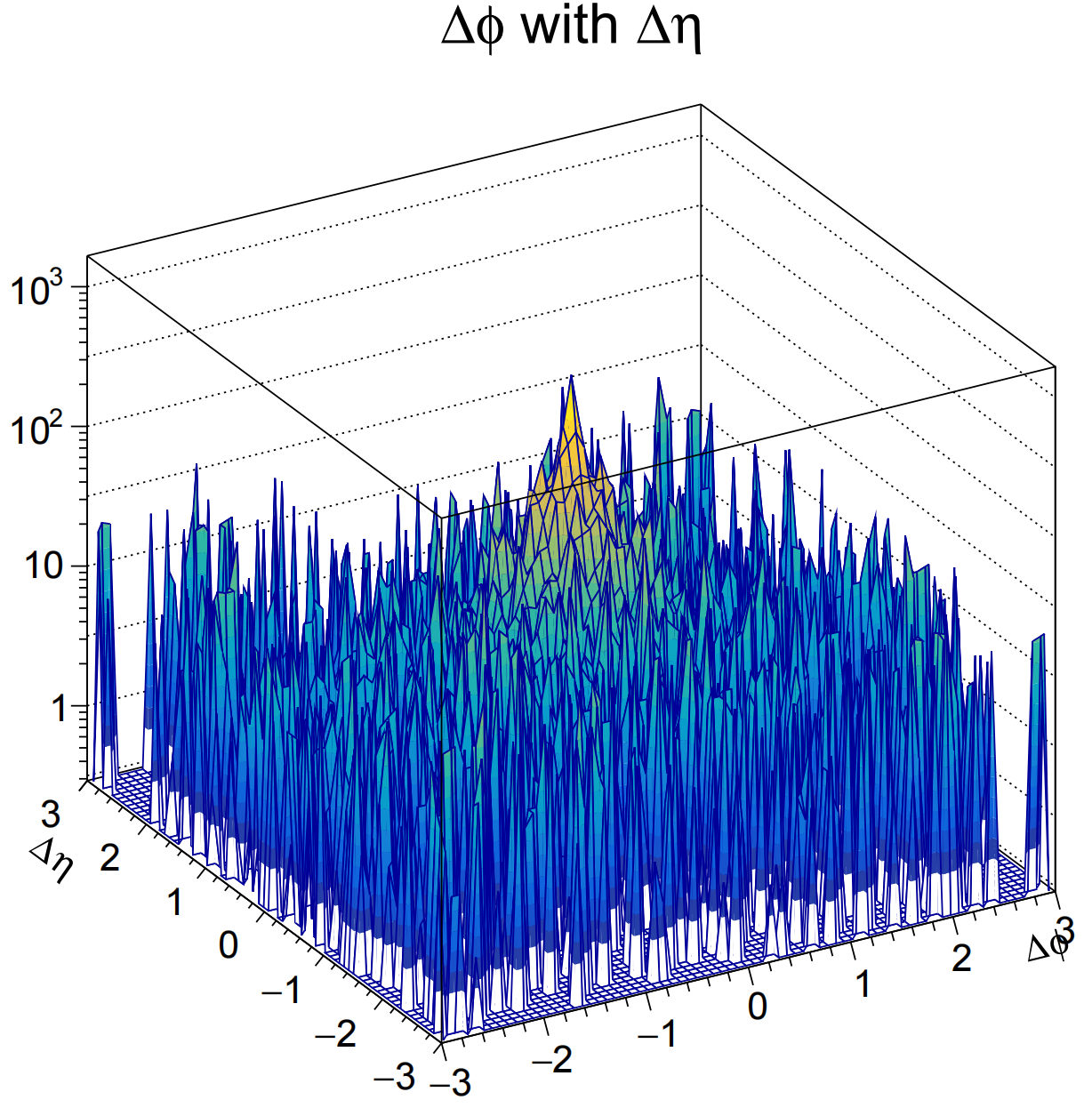 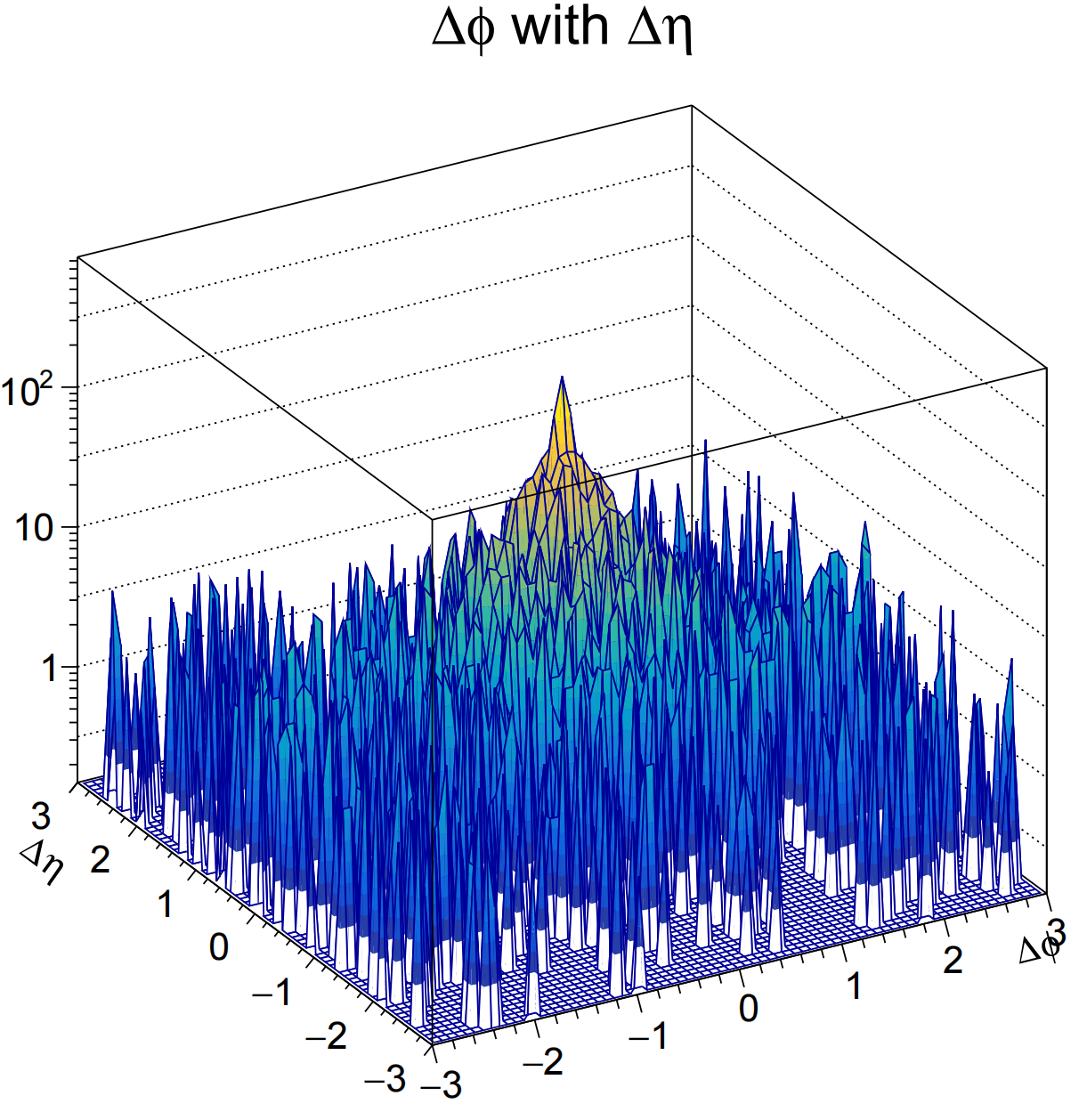 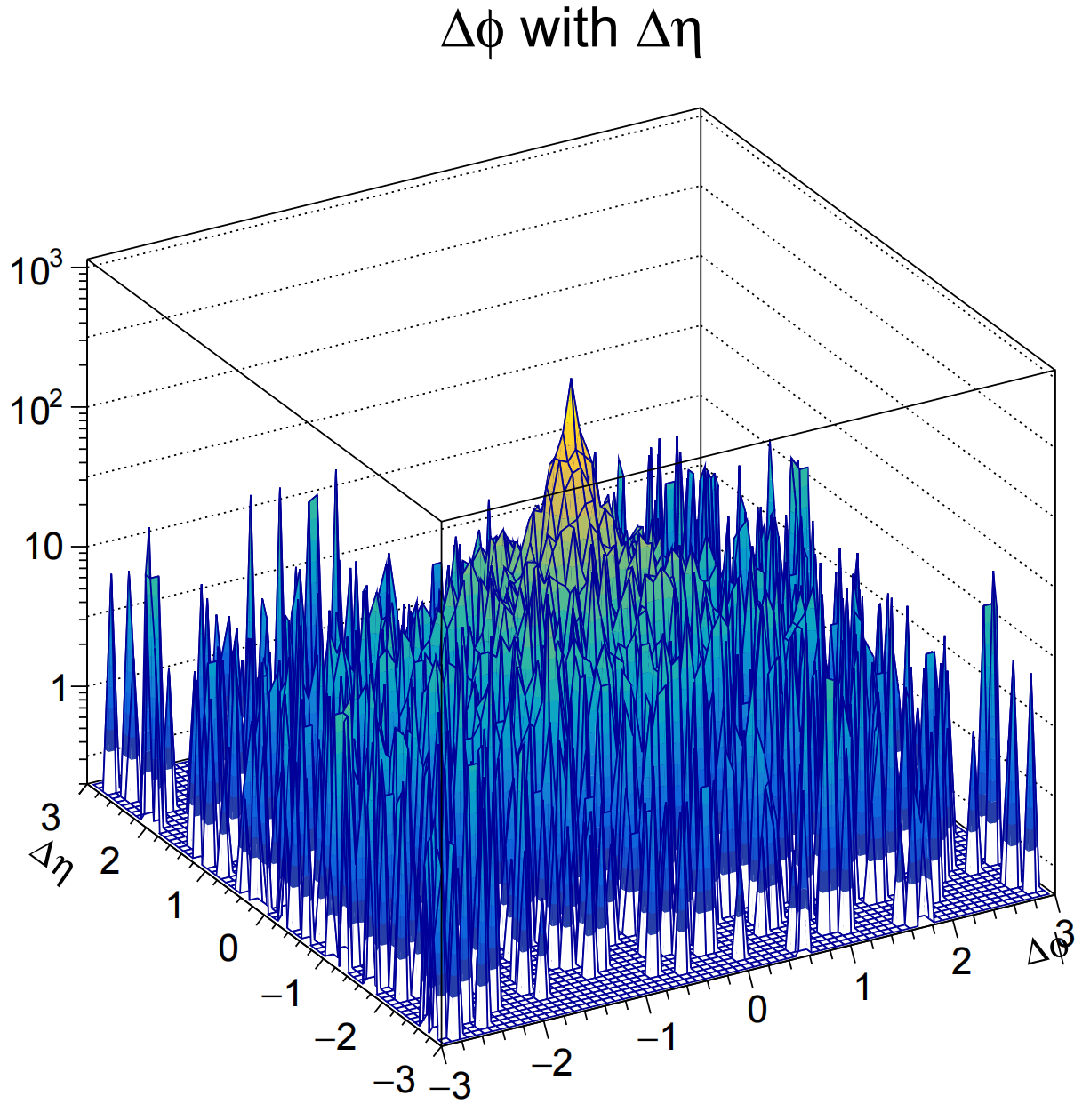 2.5<imp<4.5
0<imp<2.5
4.5<imp<6
pbpb
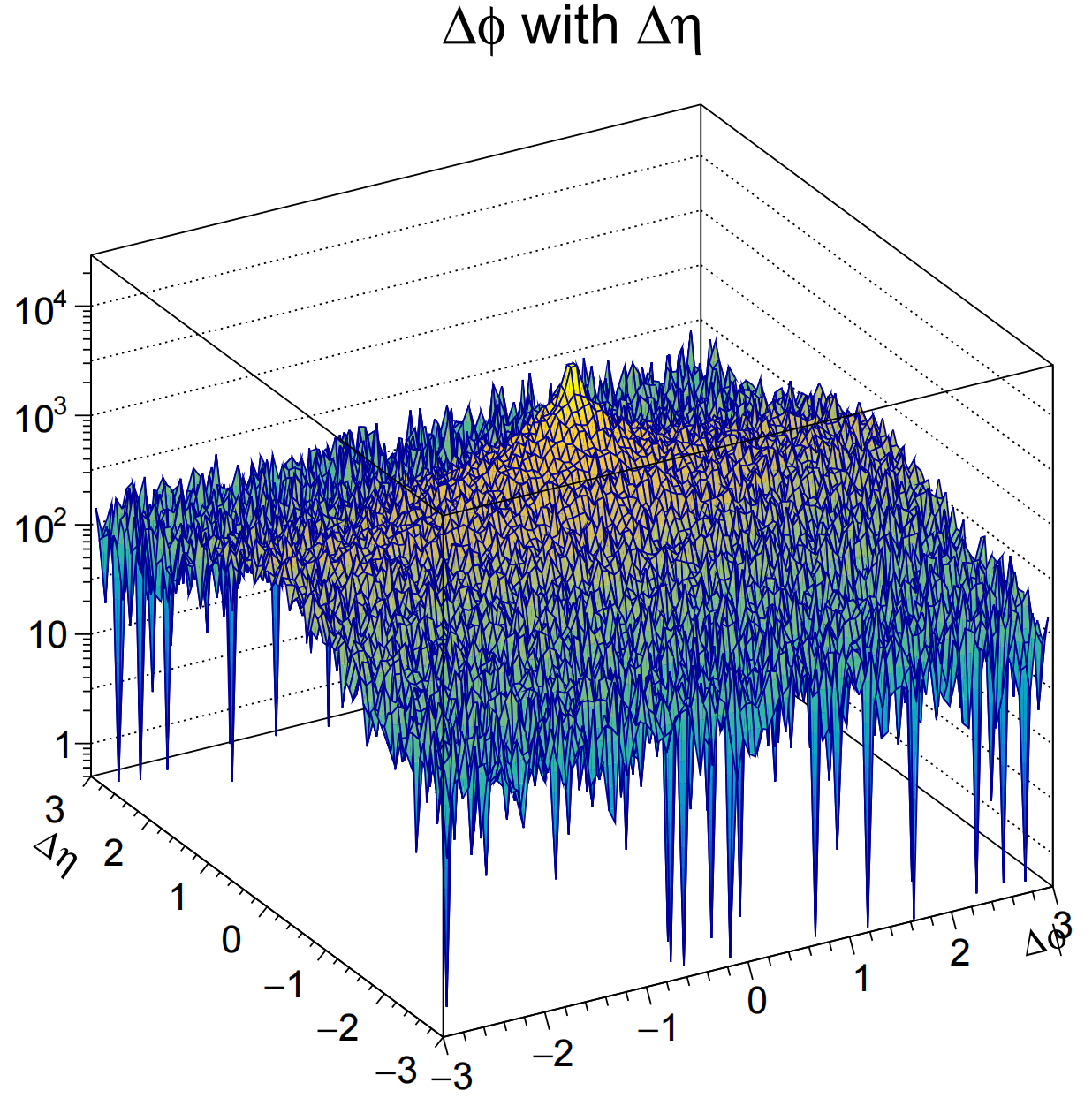 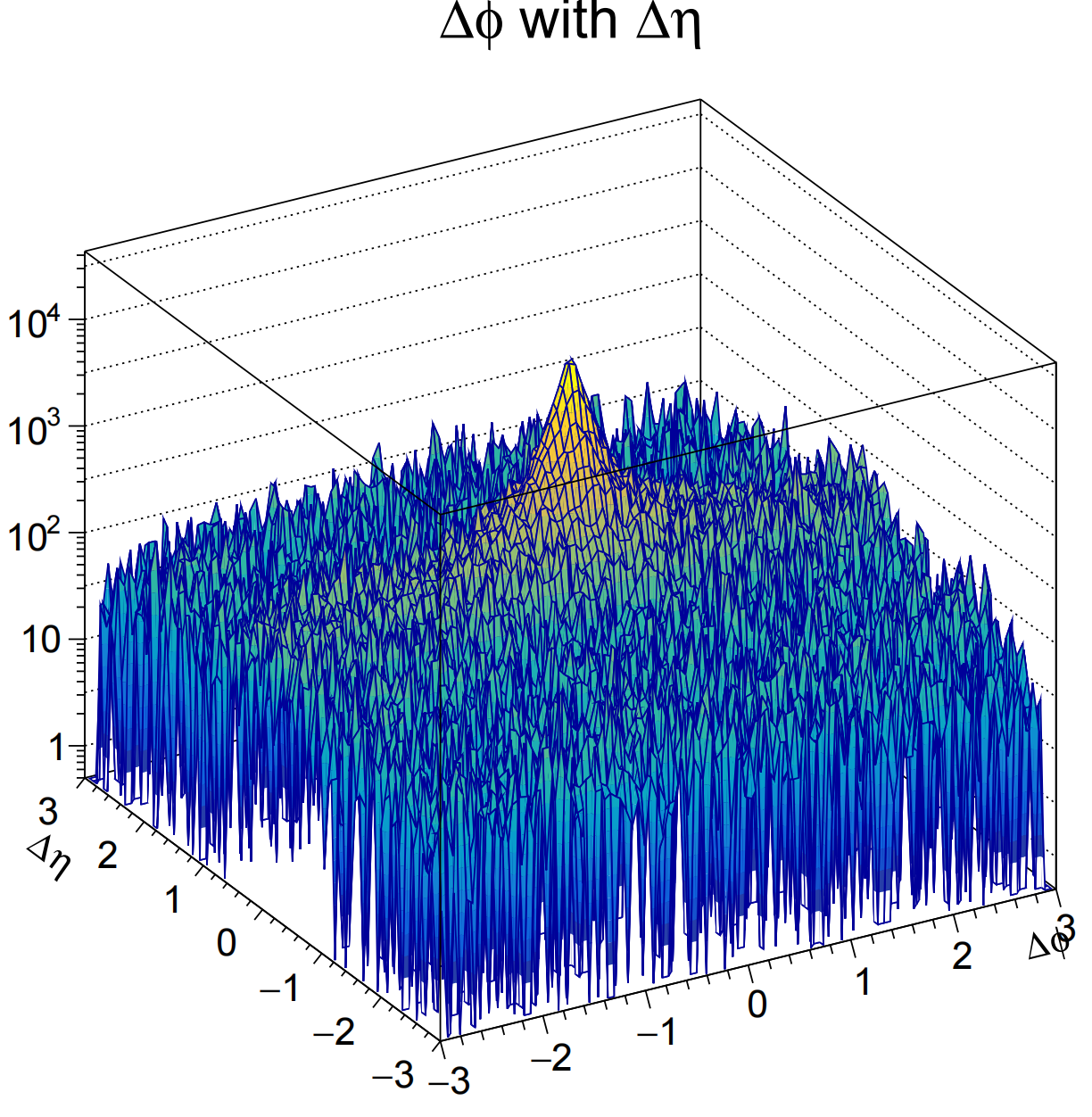 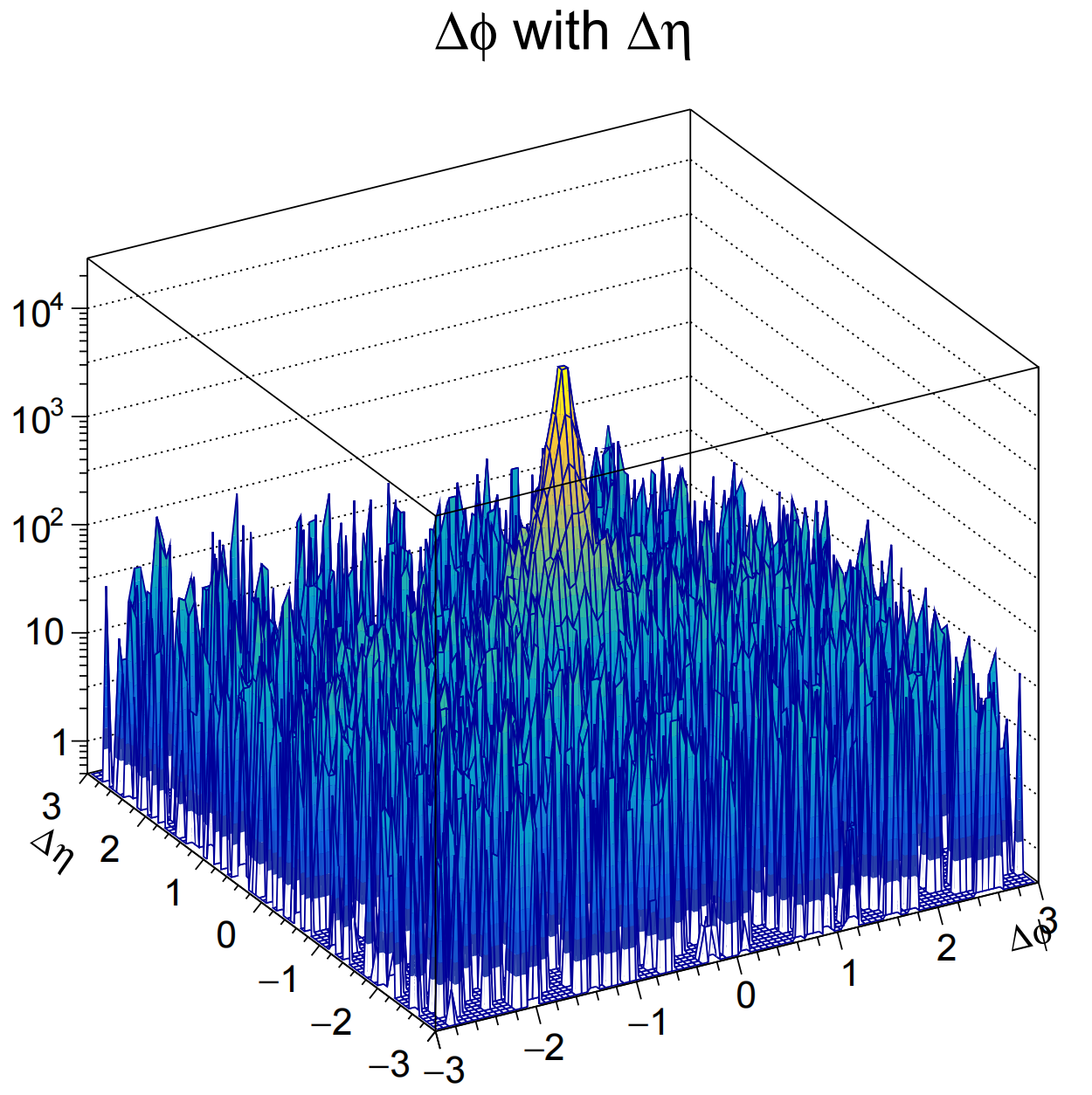 1.1<pt<2.2
0<pt<1.1
2.2<pt
ppb
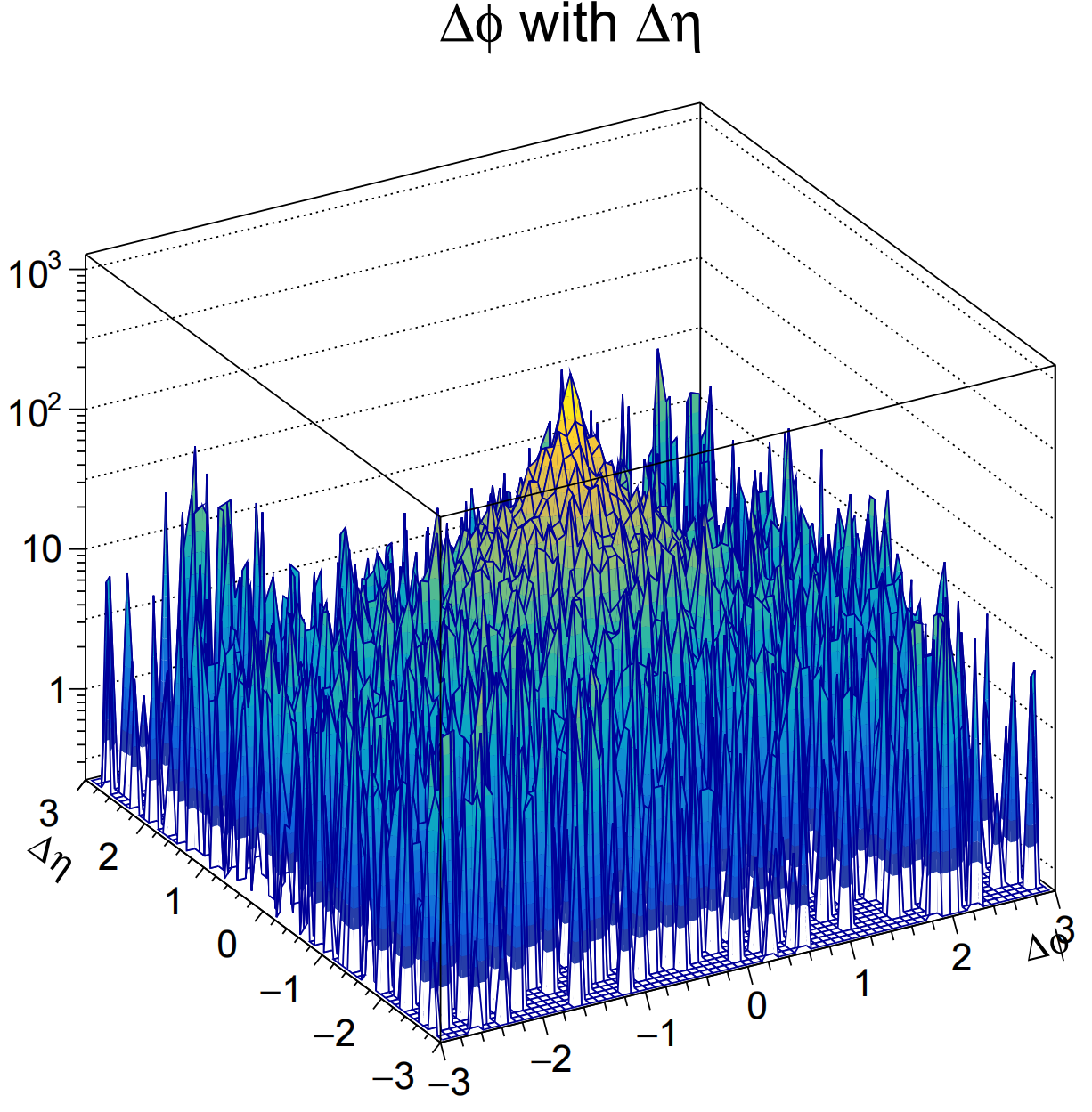 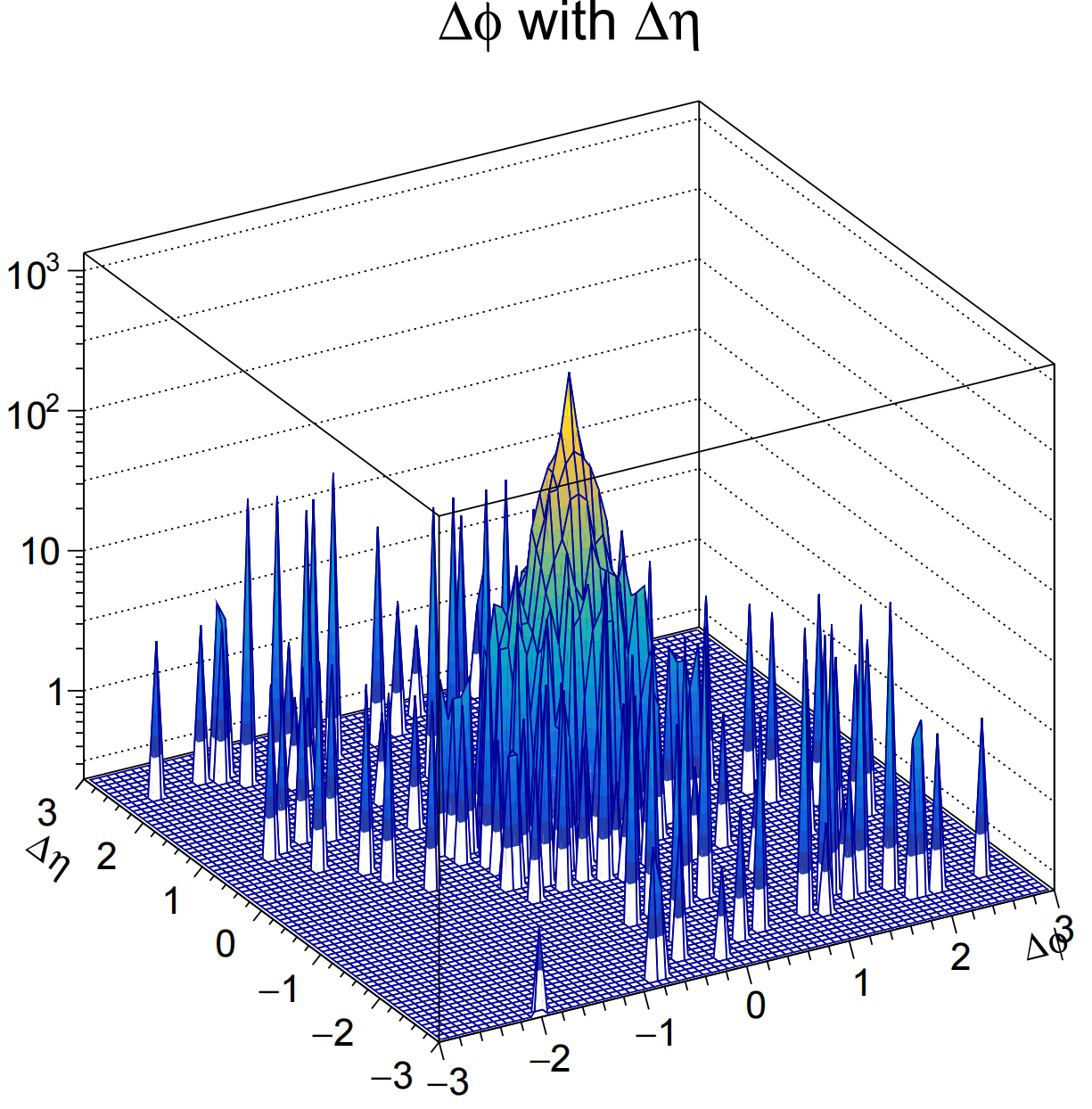 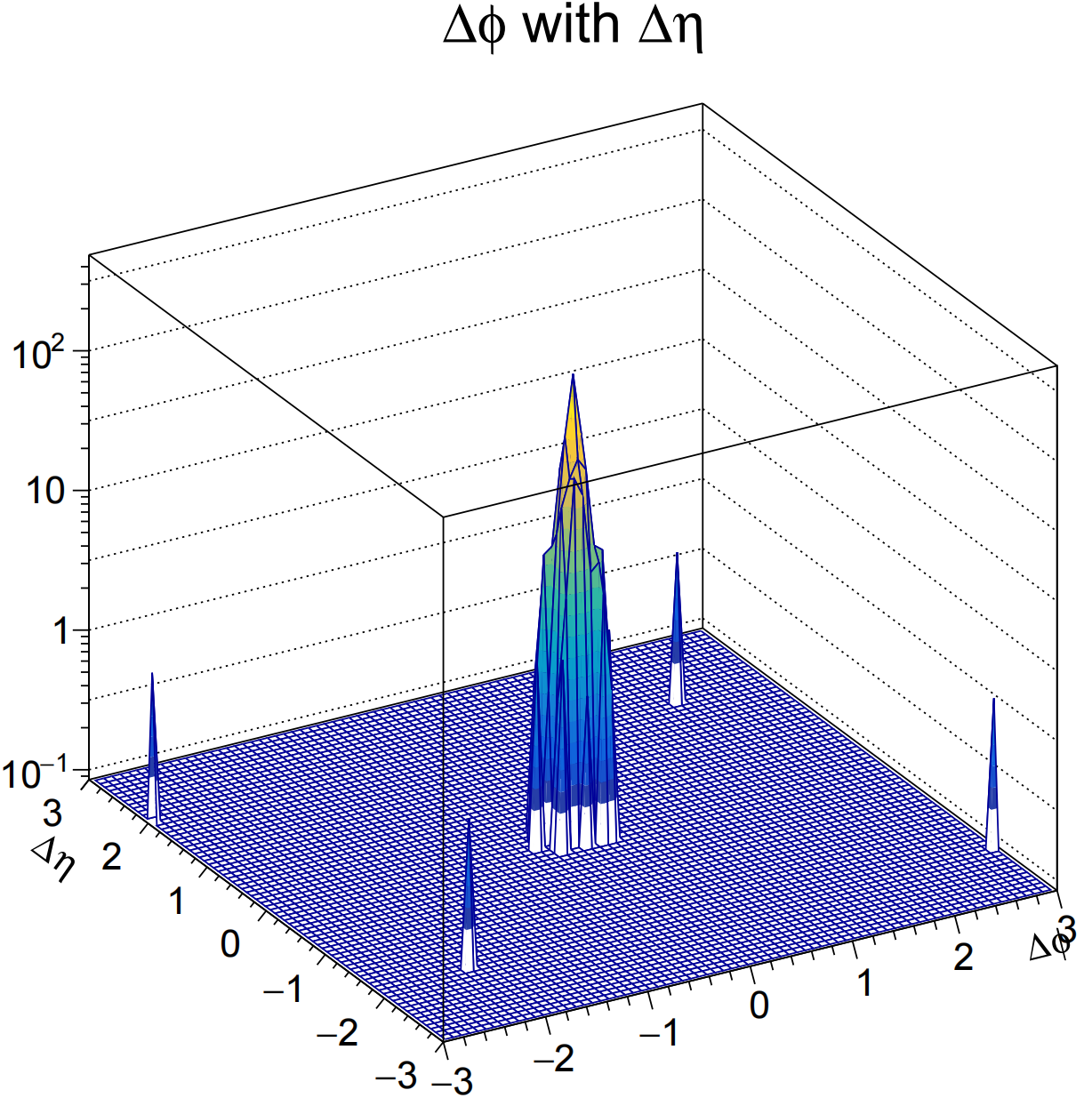 pp
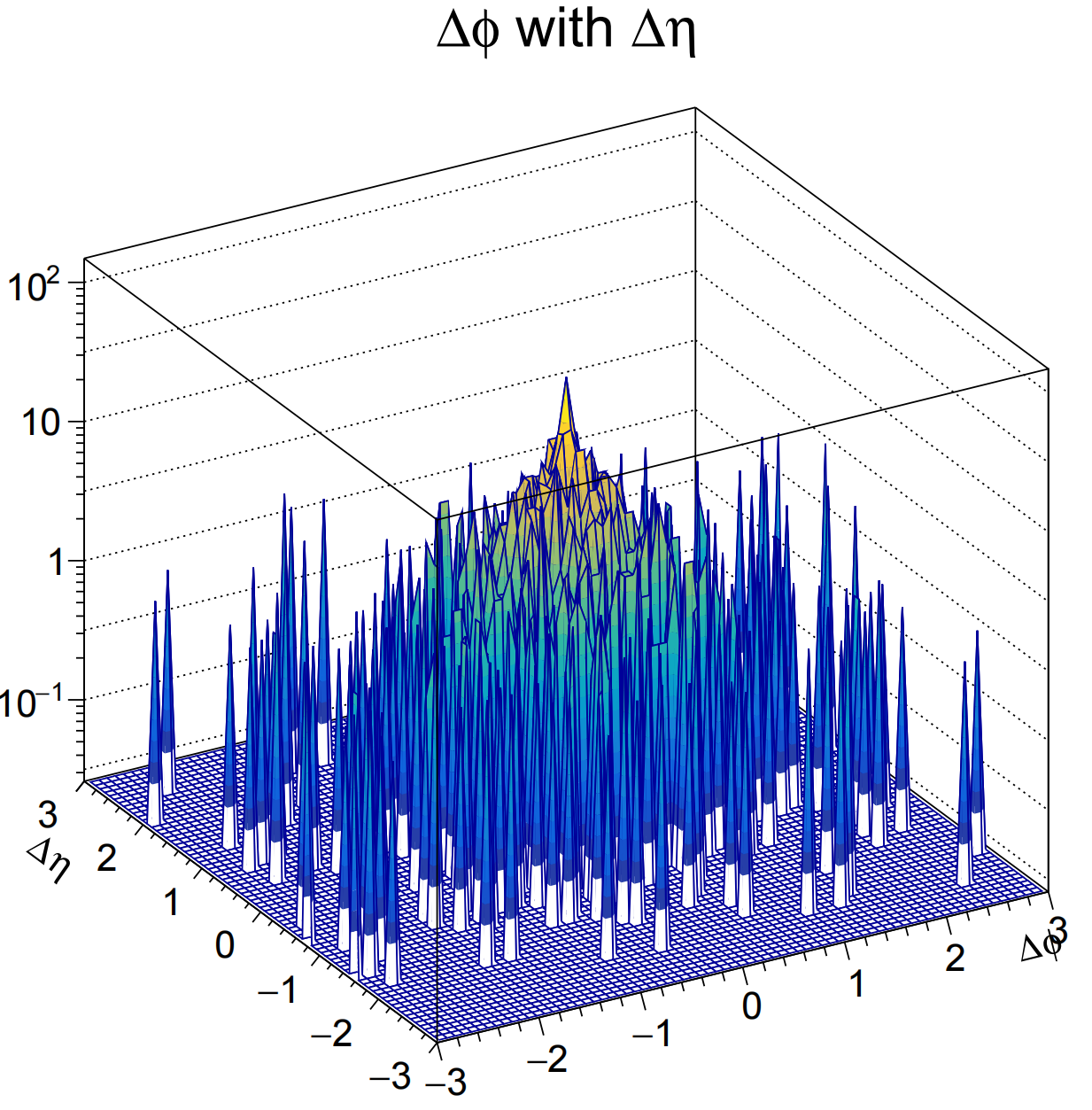 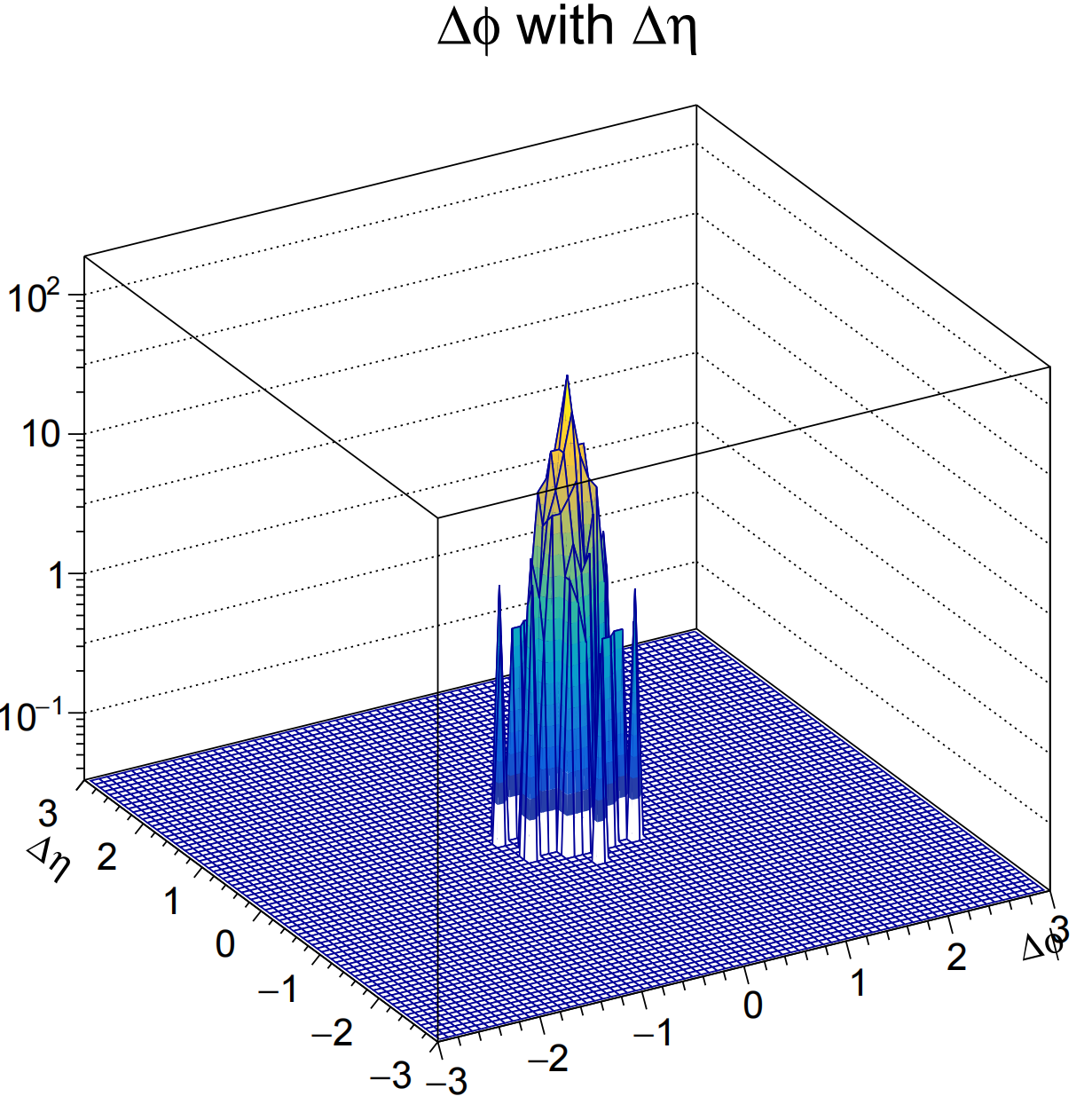 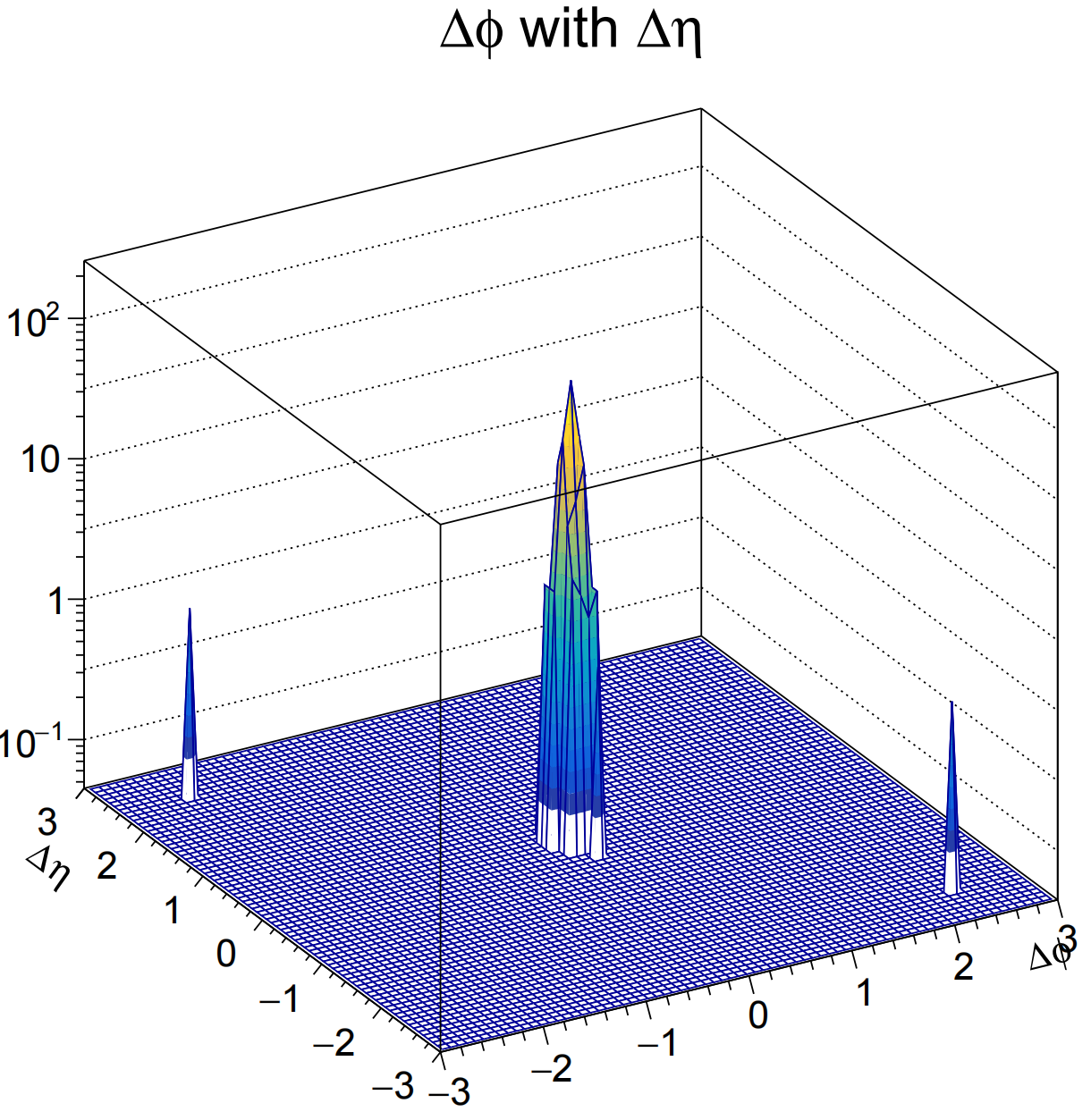 1.1<pt<2.2
0<pt<1.1
2.2<pt